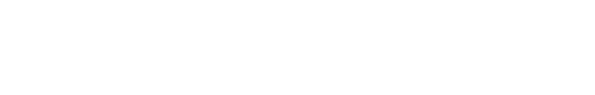 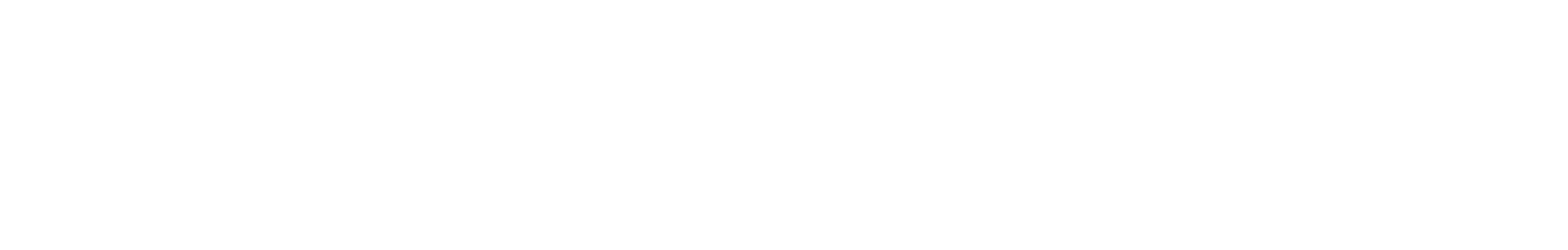 Estudiantes
Docentes
Programas intensivos
Master oficial y movilidad Erasmus+
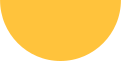 Los estudiantes pueden cursar estudios en el extranjero en una institución de educación superior asociada o realizar un período de formación práctica en una
empresa, instituto de investigación, un laboratorio, una organización o cualquier otro lugar de trabajo pertinente en el extranjero
.
Por otro lado, esta acción apoya los programas intensivos combinados, que permiten que grupos de instituciones de educación superior elaboren conjuntamente planes de estudio de movilidad combinada 
y actividades para estudiantes y personal académico y administrativo.
Además, esta acción propicia que el personal docente y administrativo de educación superior participe en actividades de desarrollo profesional en el extranjero, además de que el personal procedente del mundo laboral enseñe y forme a estudiantes o personal en instituciones de educación superior
Esta acción apoya la movilidad física y combinada de los estudiantes de educación superior de cualquier campo de estudio y ciclo
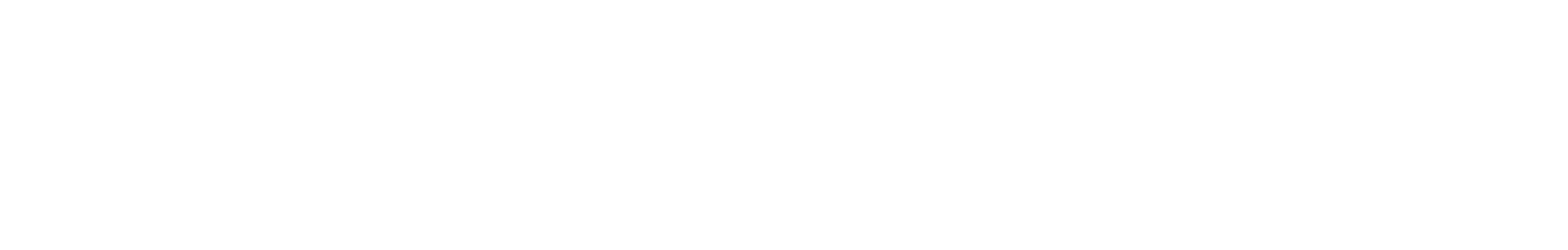 Innovación
Flexibilidad
Componente virtual
Programas intensivos
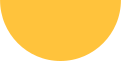 El programa debe aportar un valor añadido respecto a los cursos o formaciones existentes que imparten las instituciones de educación superior participantes y puede ser de carácter plurianual.
El componente virtual debe reunir en línea a los participantes para que trabajen de manera colectiva y simultánea en tareas específicas integradas en el programa intensivo combinado que cuentan de cara a los resultados de aprendizaje globales.
Al permitir formatos de movilidad nuevos y más flexibles que combinan la movilidad física con un componente virtual, los programas intensivos combinados aspiran a llegar a todo tipo de estudiantes, de cualquier origen, campo de estudio y ciclo.
.
Programas híbridos de corta duración que utilizan métodos innovadores de aprendizaje y enseñanza, incluido el uso de la cooperación en línea.
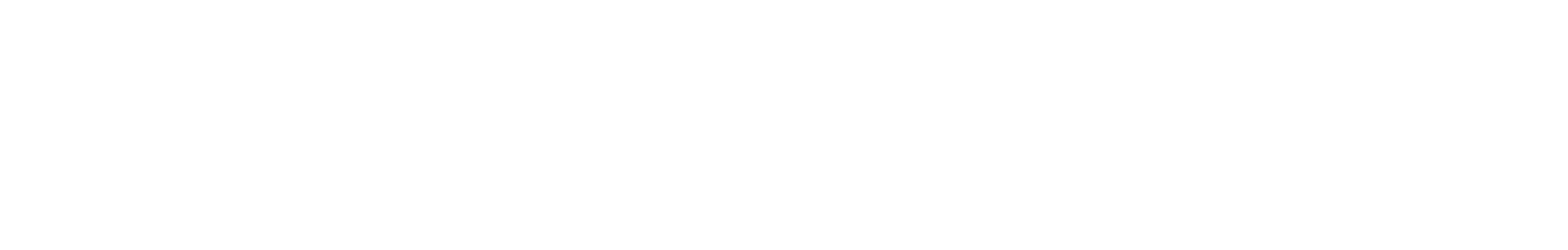 Instituciones
Participantes
Características
Programas intensivos
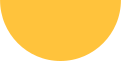 Los programas intensivos combinados deben ser desarrollados y ejecutados por al menos 3 instituciones de educación superior que hayan obtenido una Carta Erasmus de Educación Superior (ECHE) y procedentes de al menos 3 países del programa.
Movilidad física de 5 a 30 días en la institución de educación superior de acogida o en cualquier otro lugar del país de dicha institución. No se ha fijado ningún criterio de admisibilidad para la duración del componente virtual, pero la movilidad física y virtual combinada debe conceder a los estudiantes un mínimo de 3 créditos ECTS. 
.
Además, puede participar cualquier otra institución de educación superior u organización ubicada en un país del programa. Las instituciones de educación superior de países asociados pueden participar y enviar participantes, asumiendo los costes que de ello se deriven. Los participantes procedentes de países asociados no computan de cara al cálculo de los requisitos mínimos.
Programas híbridos de corta duración que utilizan métodos innovadores de aprendizaje y enseñanza, incluido el uso de la cooperación en línea.
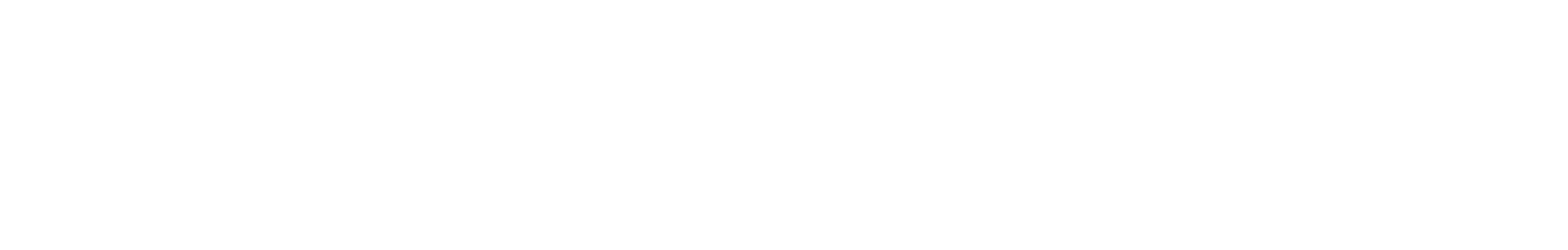 Convocatoria propia de ayudas
Escuela Internacional
Programa Erasmus+
Tareas, secuencias, dependencias
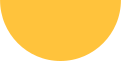 Potenciar la oferta de asignaturas que integren metodologías alternativas a la movilidad como instrumento de internacionalización del aprendizaje y el desarrollo de programas de estudios de corta duración en el que participen estudiantes y personal docente de instituciones de educación superior de diferentes países participantes.
A través de las acciones del Programa Erasmus+ se puede obtener financiación directamente para estos programas intensivos (movilidad), así como para el desarrollo colaborativo de alguno de sus elementos esenciales (innovación).
.
Instrumentos y cauces para la proyección internacional de Alcalá y de sus titulaciones de Master oficial.
La Escuela es un programa académico intensivo de la Universidad de Alcalá que permite a sus estudiantes, tanto internacionales como nacionales, la obtención de créditos que puedan ser transferidos para la titulación del estudiante en su institución de origen.
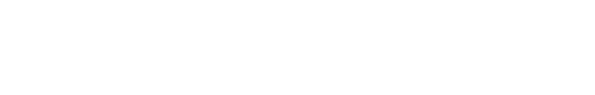